Module 23Assessing Lesson Plans ELA-secondary
Washington Student Achievement Council (WSAC) 
Project Core/Time/Digital 
Winter Institute January 2017
Riki Thompson, PhD
rikitiki@uw.edu
University of Washington Tacoma
Session goals
Declarative Knowledge
Use evaluation rubric as formative assessment tool during lesson plan draft stage

Conditional Knowledge
We use evaluation rubric mid-process to assess draft and make revisions
When we asses our own work we gain a deeper understanding of what is being asked for
If we test assessment tools mid-process, we can update tools and materials before completing the final version
Task
Procedural Knowledge
Assess lesson plans using Lesson Plan Evaluation Rubric
Discuss with other trainers
Develop action plan to clarify teaching
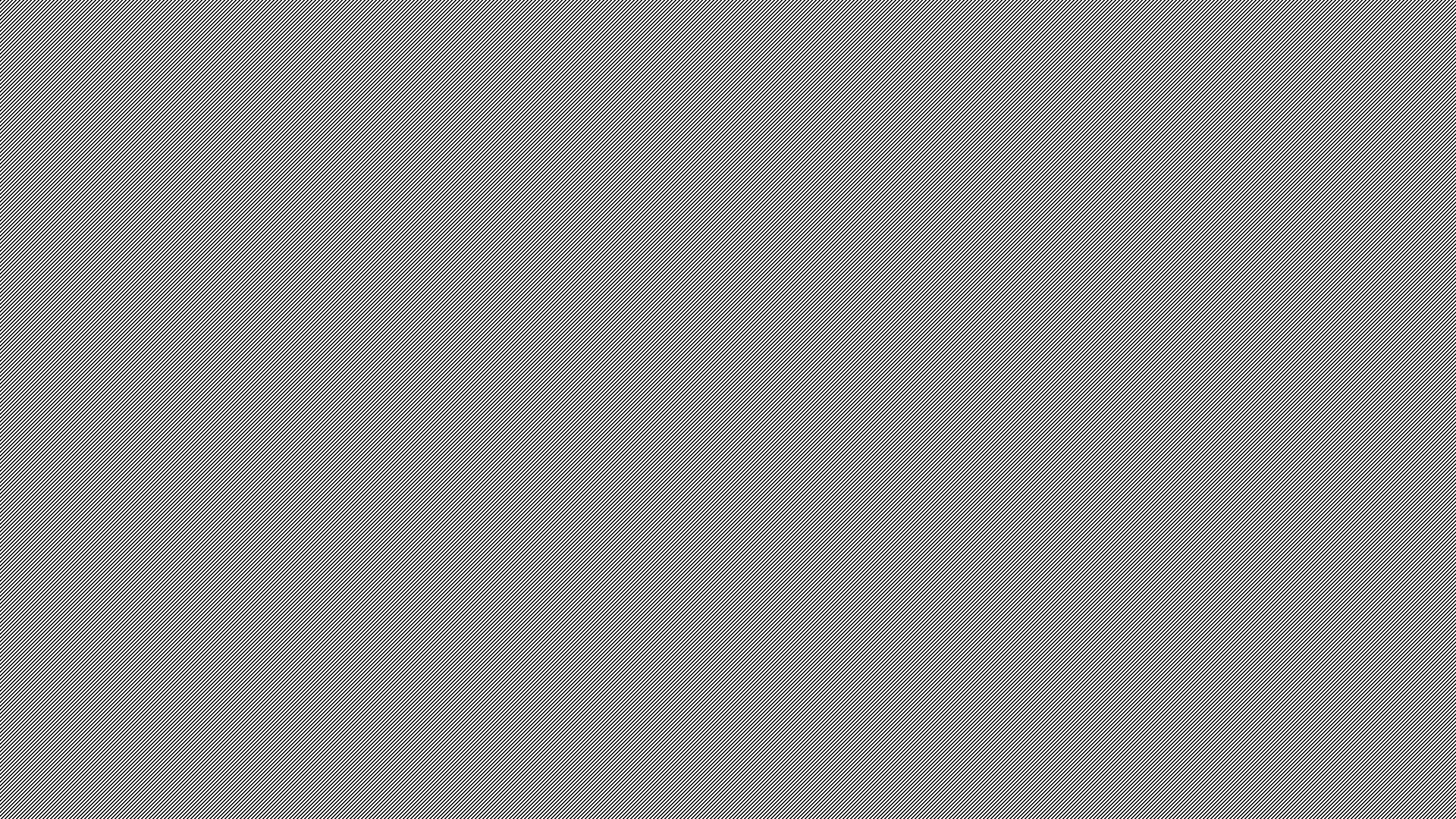 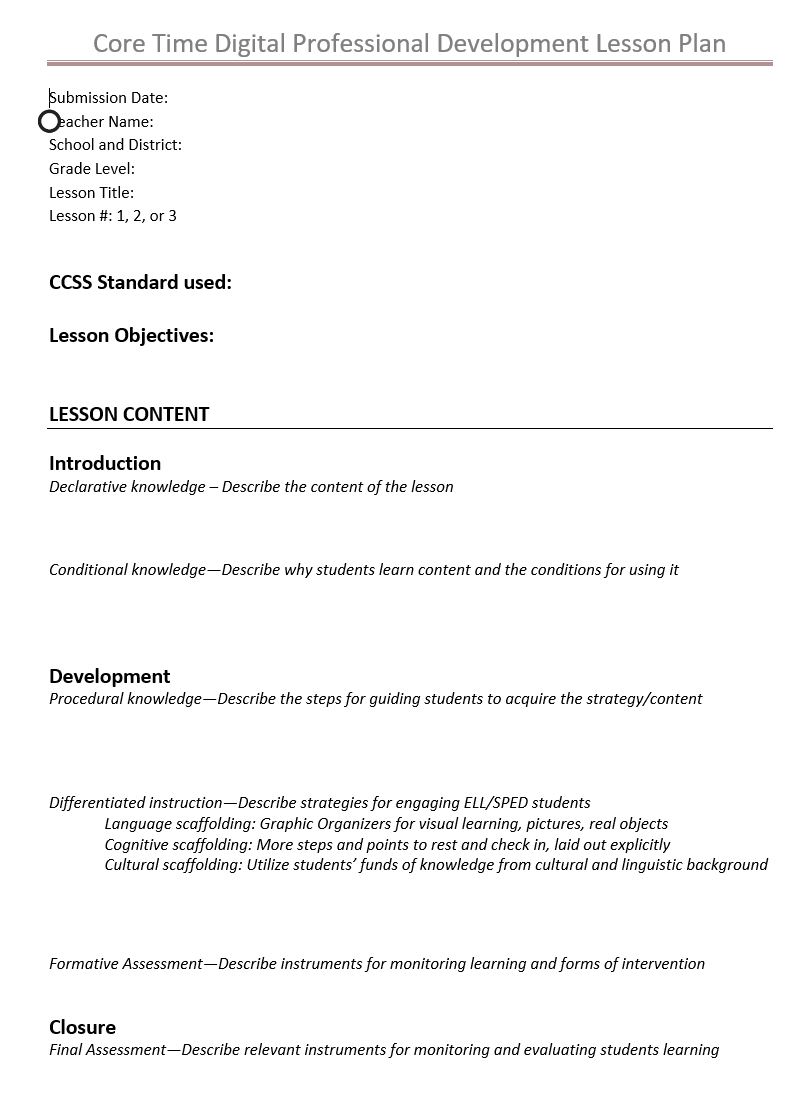 Lesson Plans
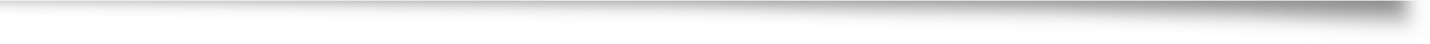 Grade 6 LP1 Kettle Falls…
Grade 6 LP2 Kettle Falls…
Grade 7 LP1 Kettle Falls
Grade 7 LP2 Kettle Falls
Review Lesson Plans with Evaluation Rubric
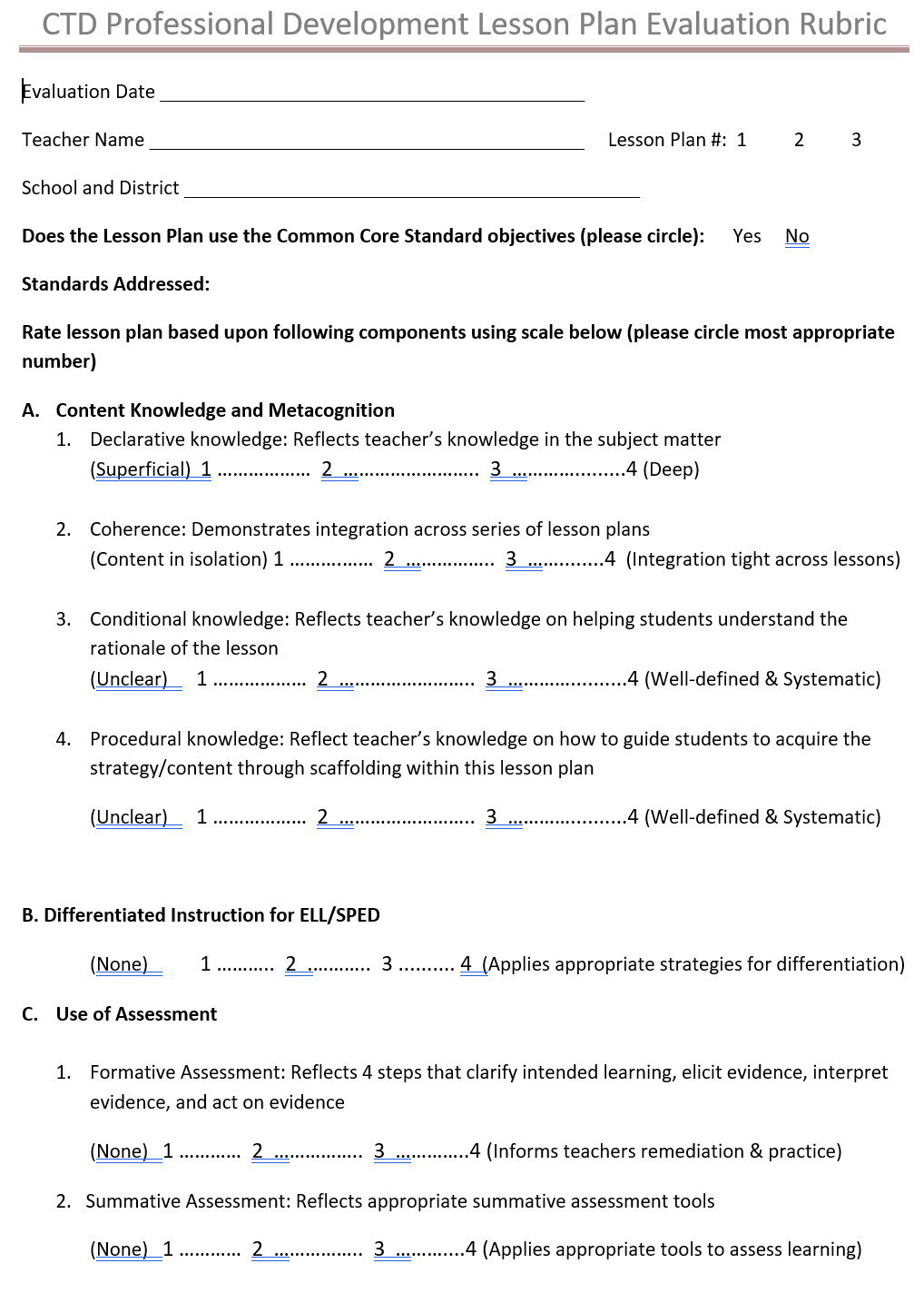 In small groups
Review 2 sets of Lesson Plans
Use the Evaluation Rubric to assess
Discuss strengths and weaknesses
Type up feedback notes 
Share out
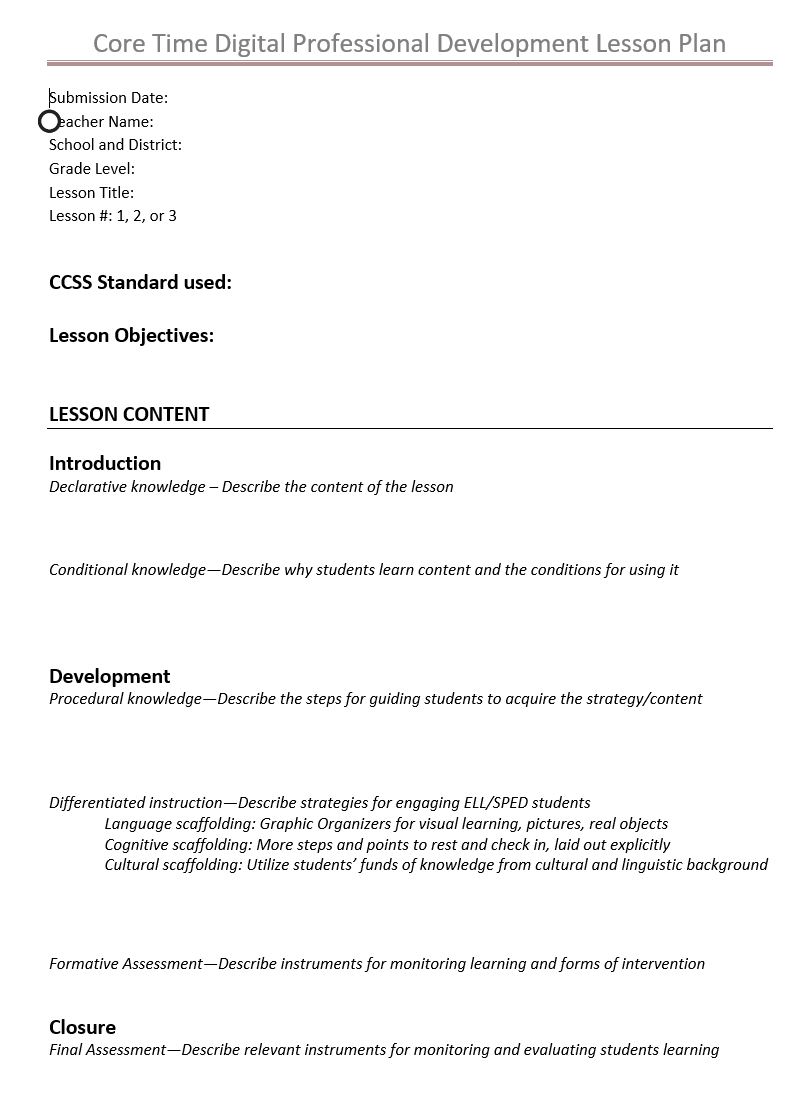 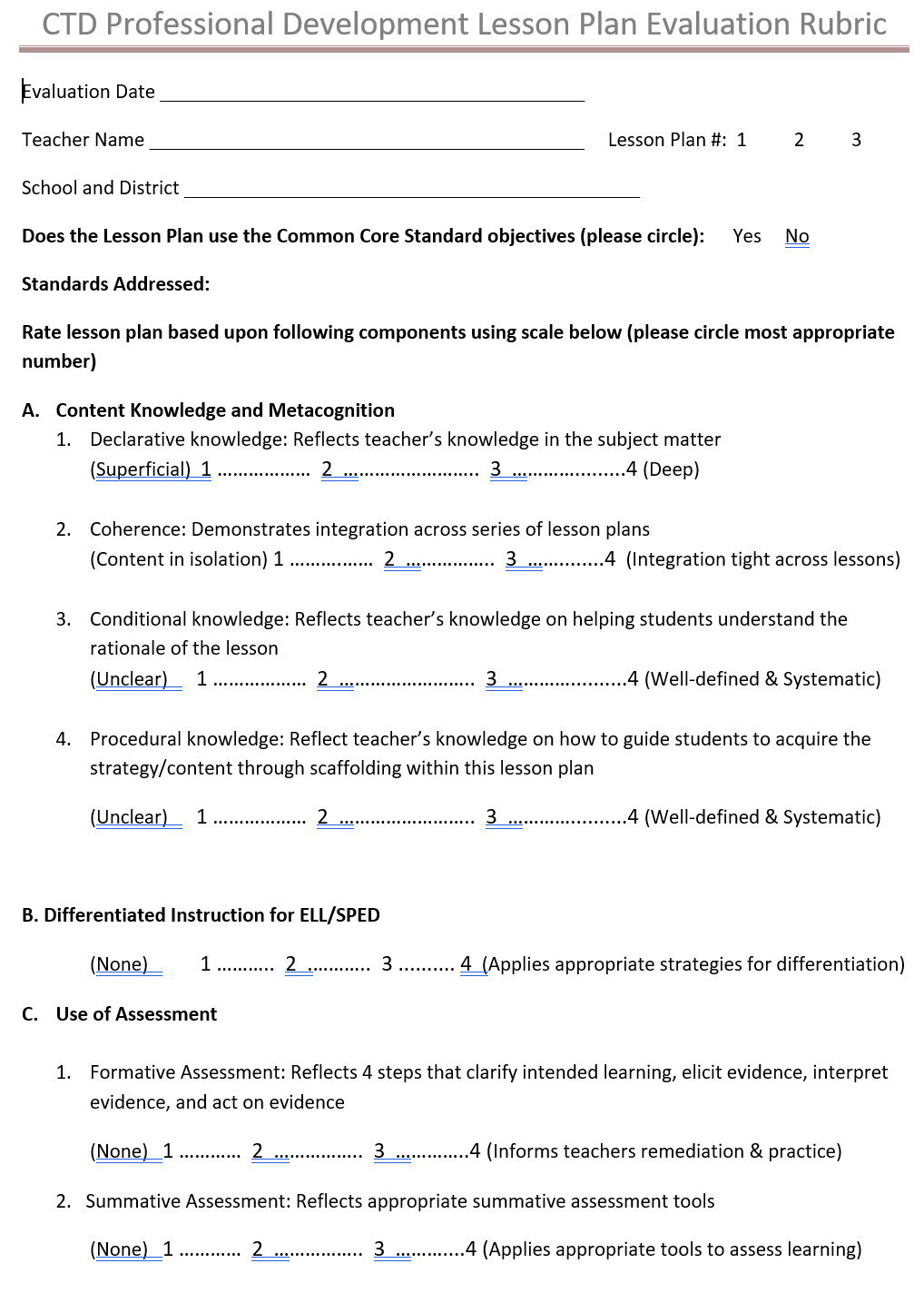 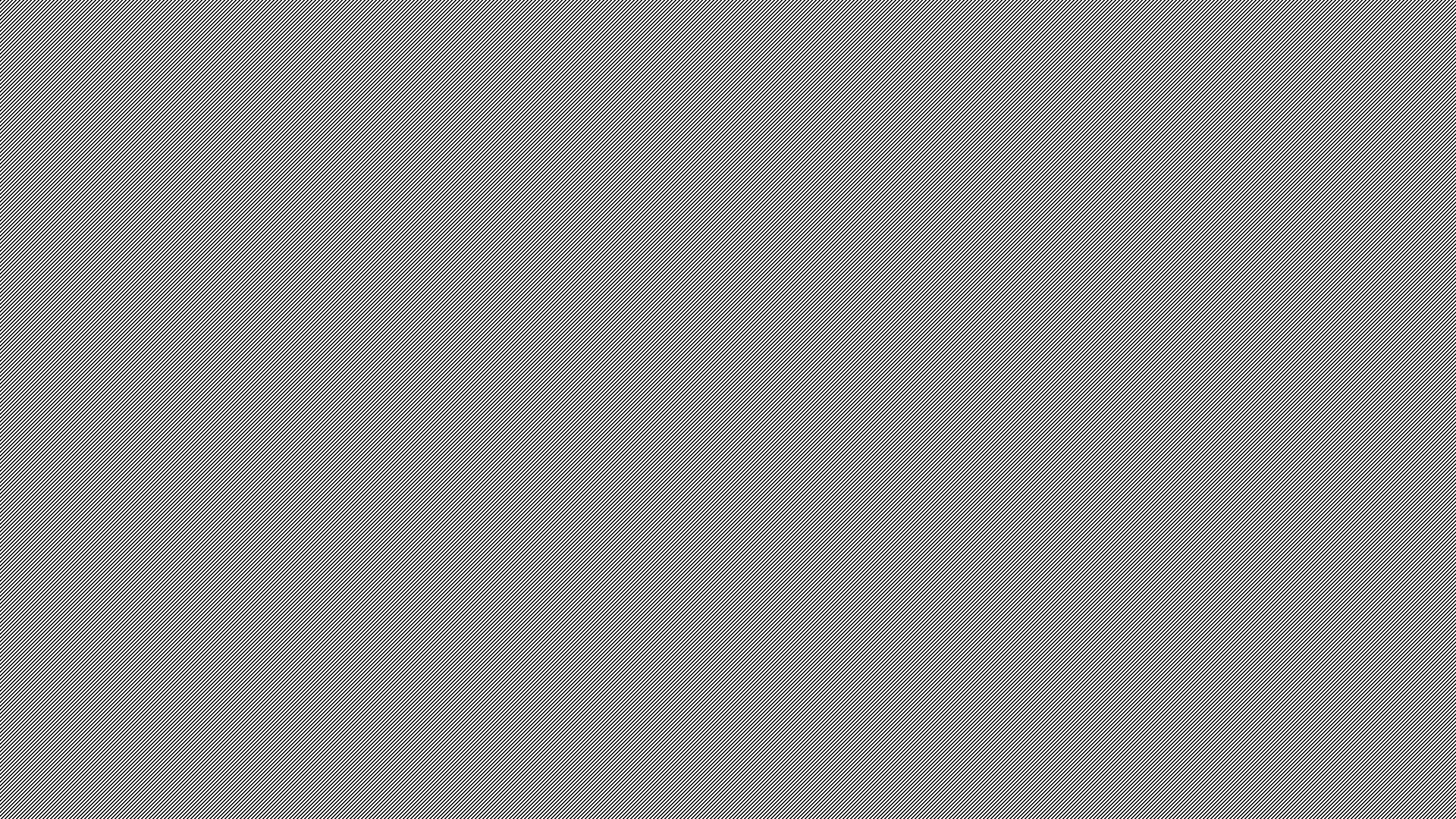 Share Out
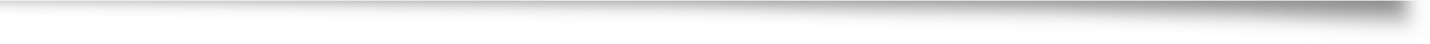 Grade 6


Grade 7
Before we exit…
Questions, comments, concerns?